Objective: Increase attractiveness of the European inland waterways
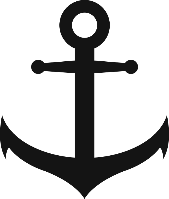 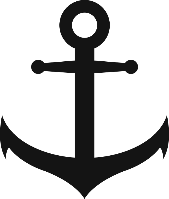 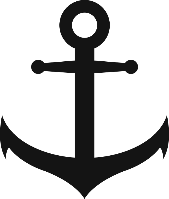 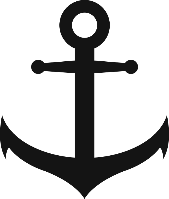 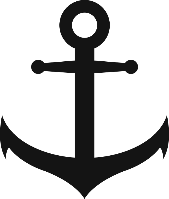